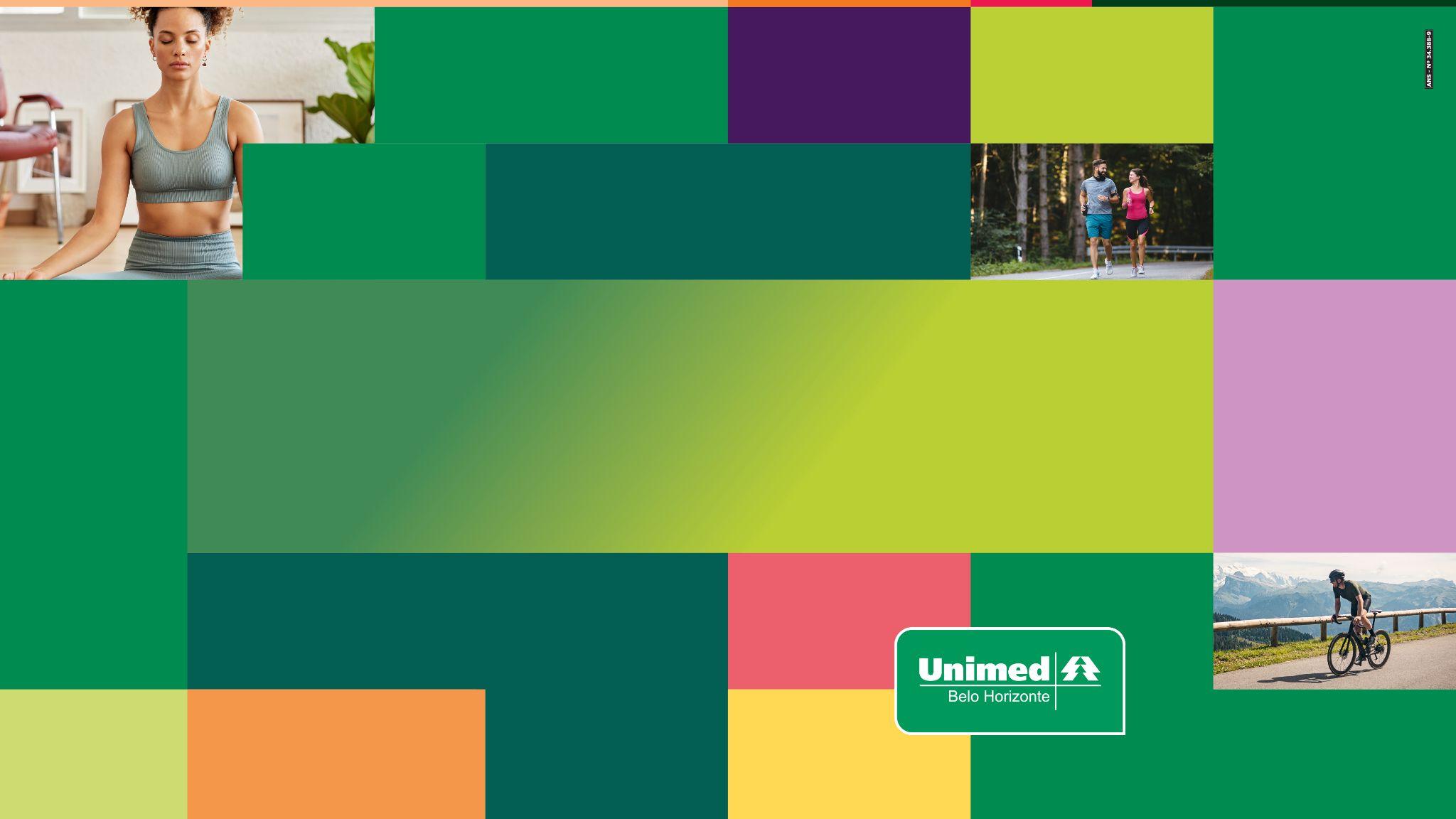 Saúde nas empresas
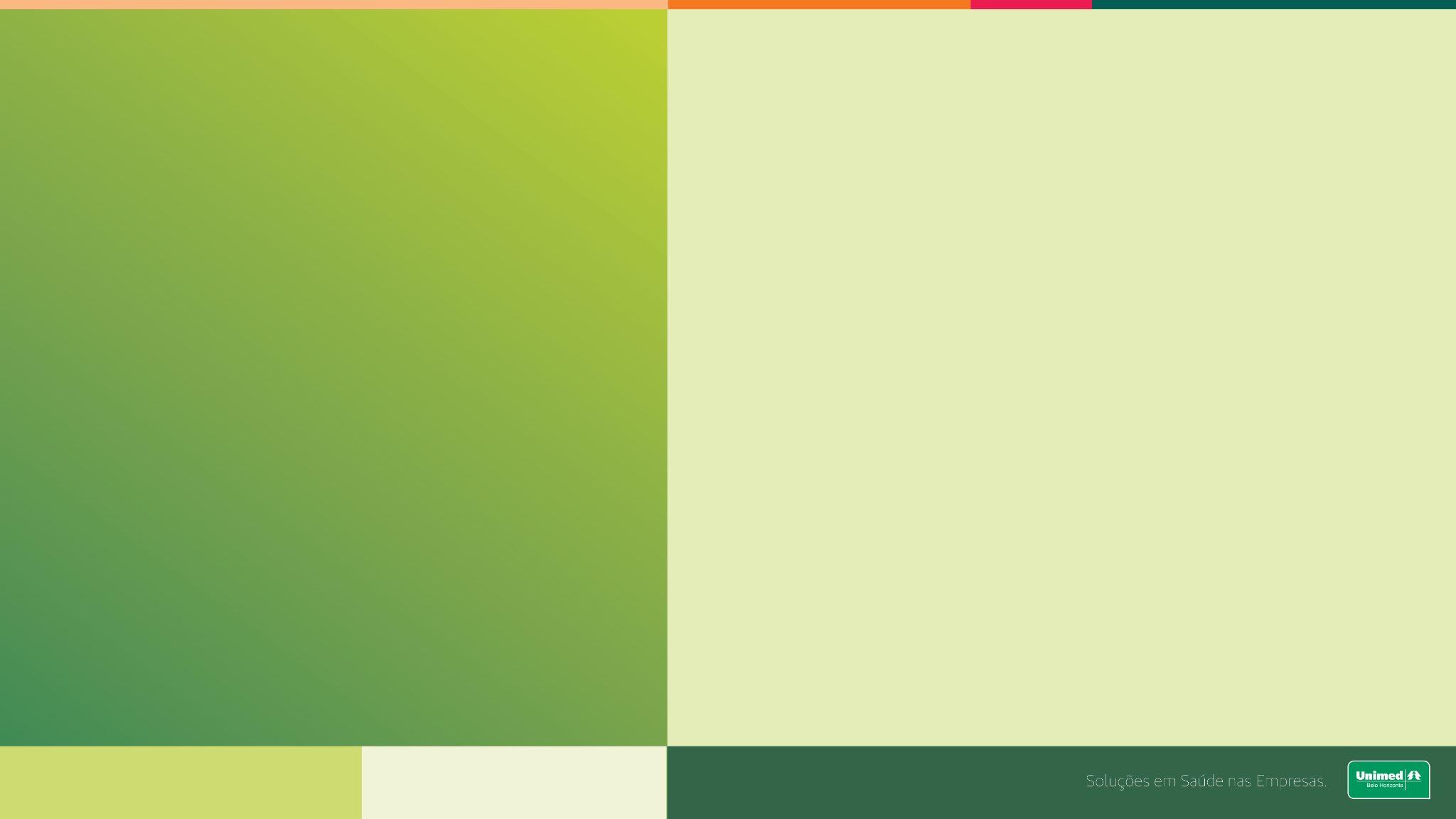 Cleunice da Silva Castro
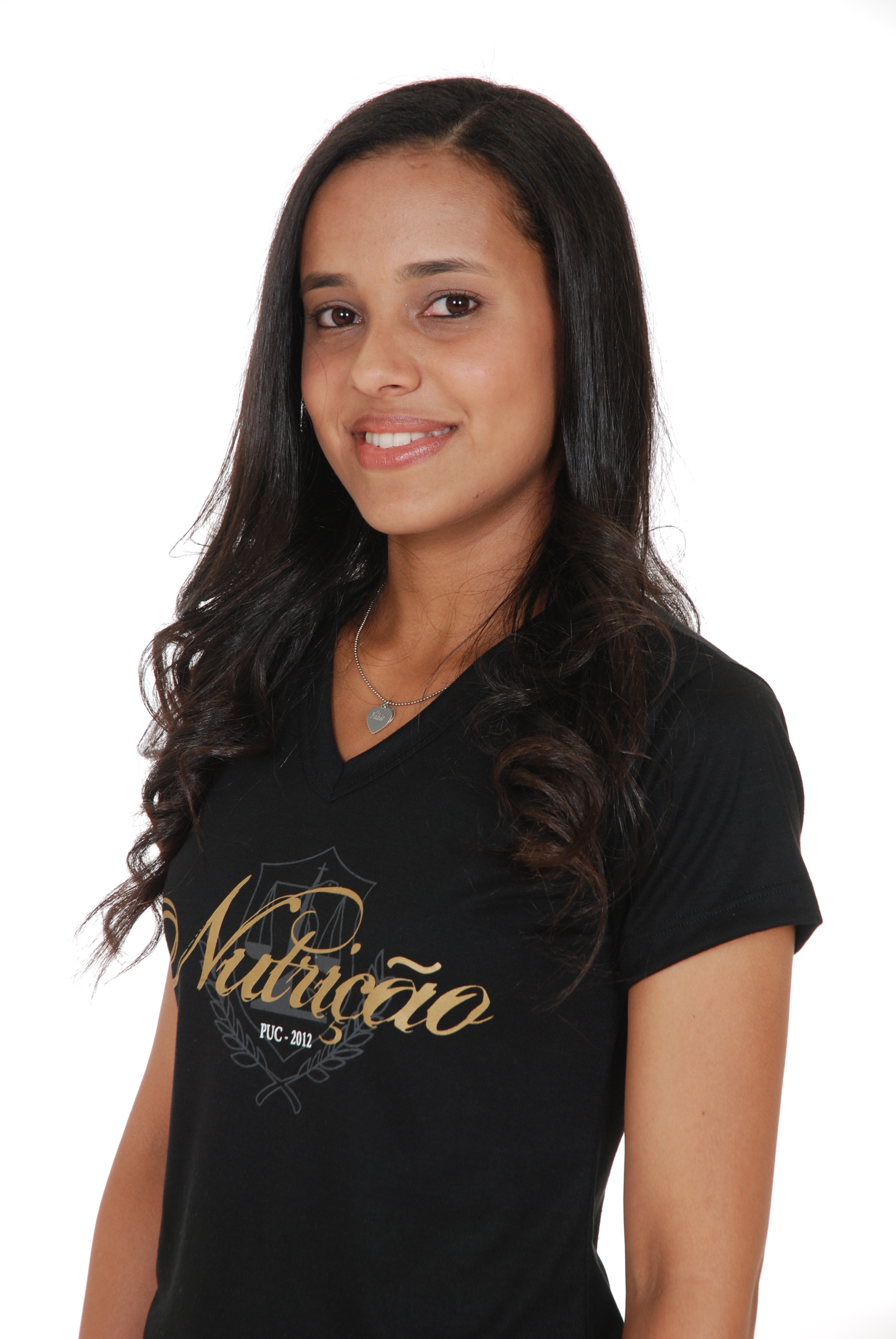 Nutricionista. 
Pós-graduanda em Especialização em Alimentação e Nutrição: Enfrentamento do
Sobrepeso e da Obesidade pela Universidade Federal de Santa Catarina.
Pós-graduada em Gestão em Saúde pela Universidade Federal de São João Del Rey
(2019). 
Pós-graduada em Nutrição Clínica: Metabolismo, Prática e Terapia Nutricional pela
Faculdade Estácio de Sá (2018). 
Graduada em Nutrição pela Pontifícia Universidade Católica de Minas Gerais (2012). 
Experiência como Nutricionista Responsável Técnica do Hospital Santa Casa de Santa
Bárbara (2014 a 2018) sendo responsável pelo SND, Clínica e Asilo do hospital.
Experiência com saúde pública (20/02/2014/atual) 
Atualmente atua como nutricionista no NASF de  Belo Horizonte e como prestadora de serviços para  a empresa MindSe.
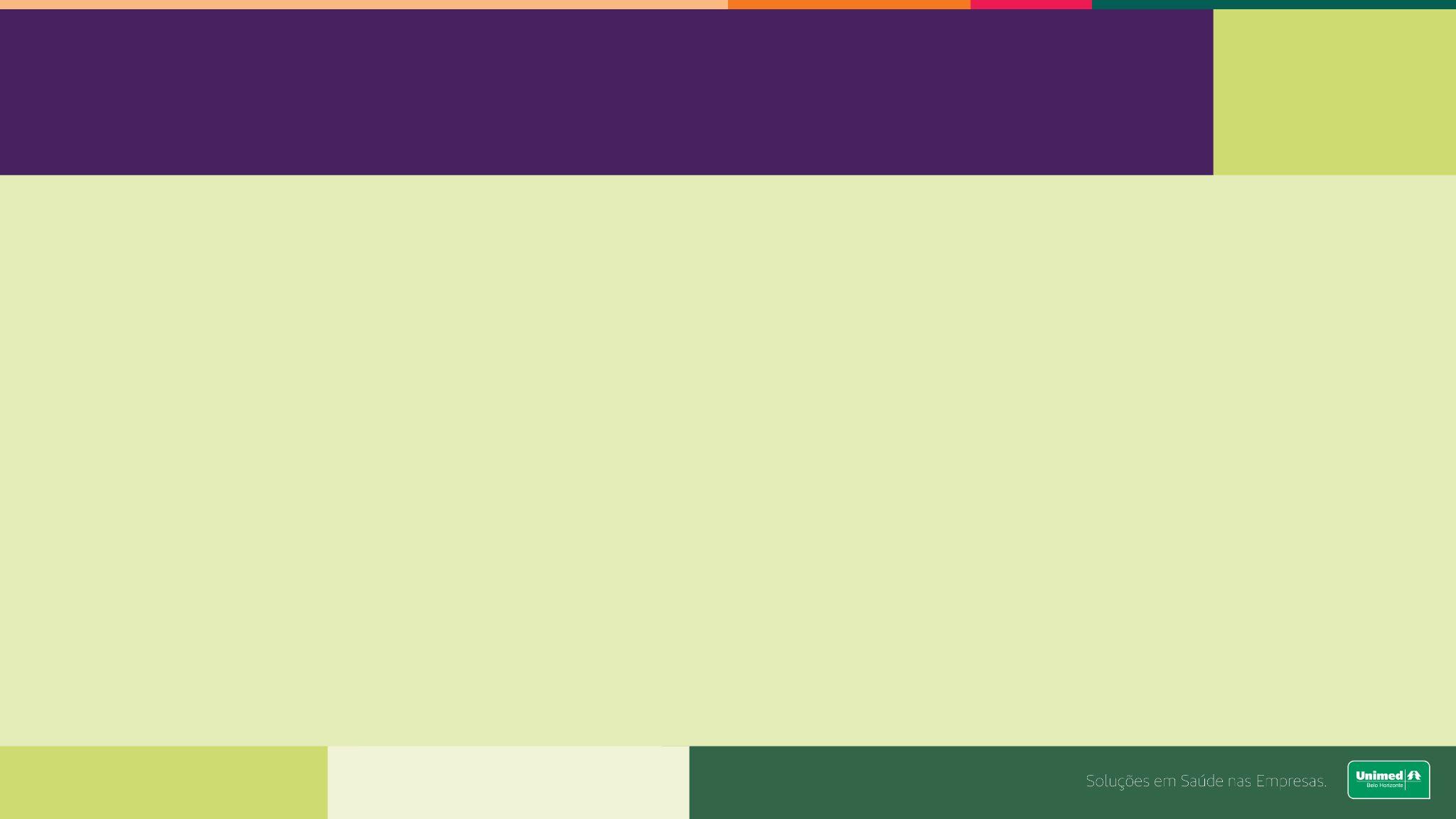 Alergias alimentares
O que são???
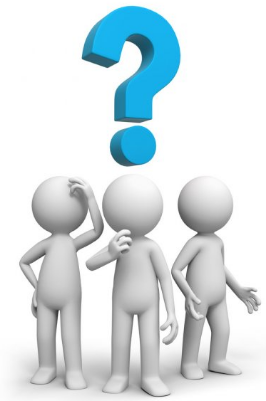 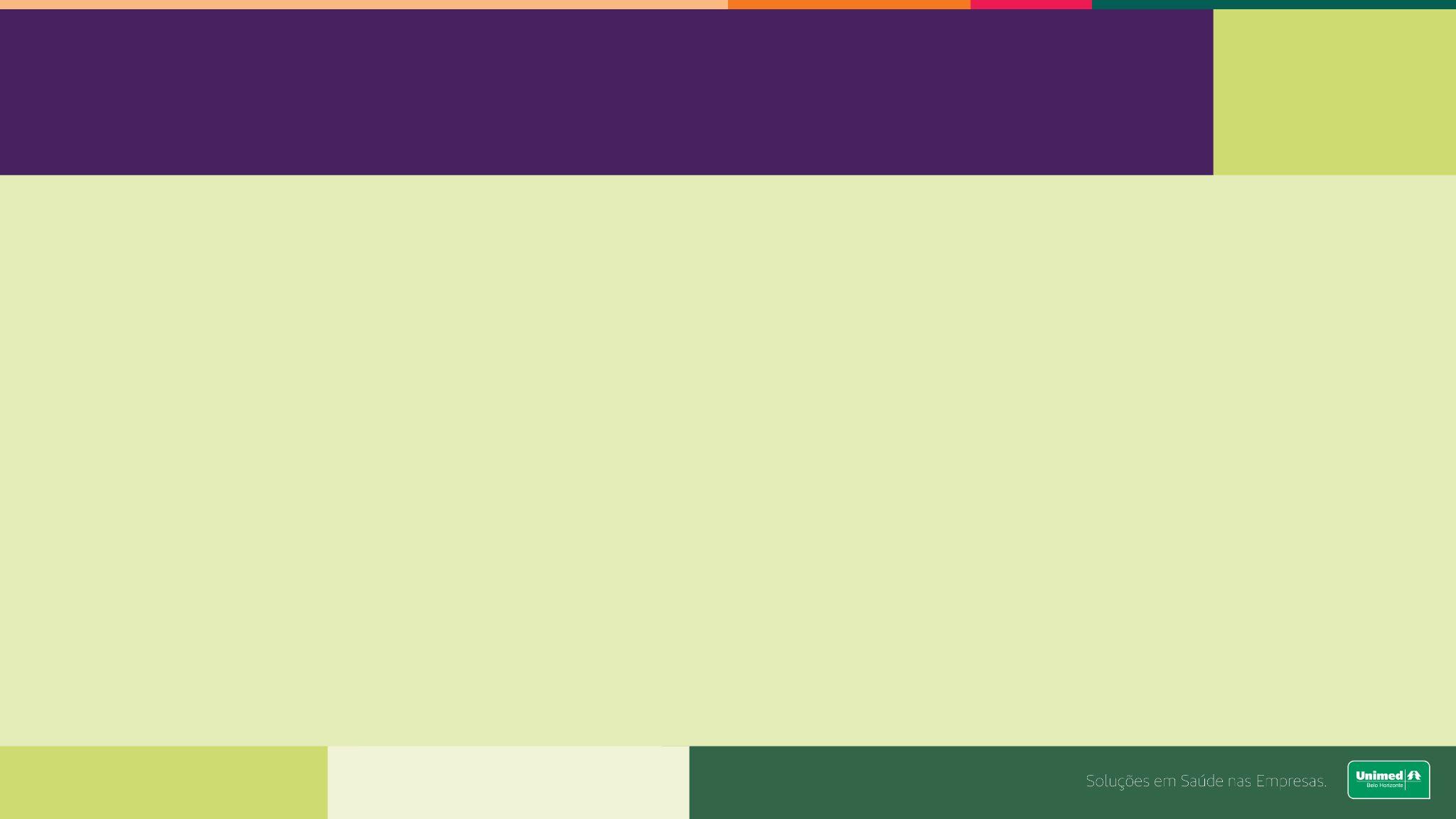 Alergias alimentares
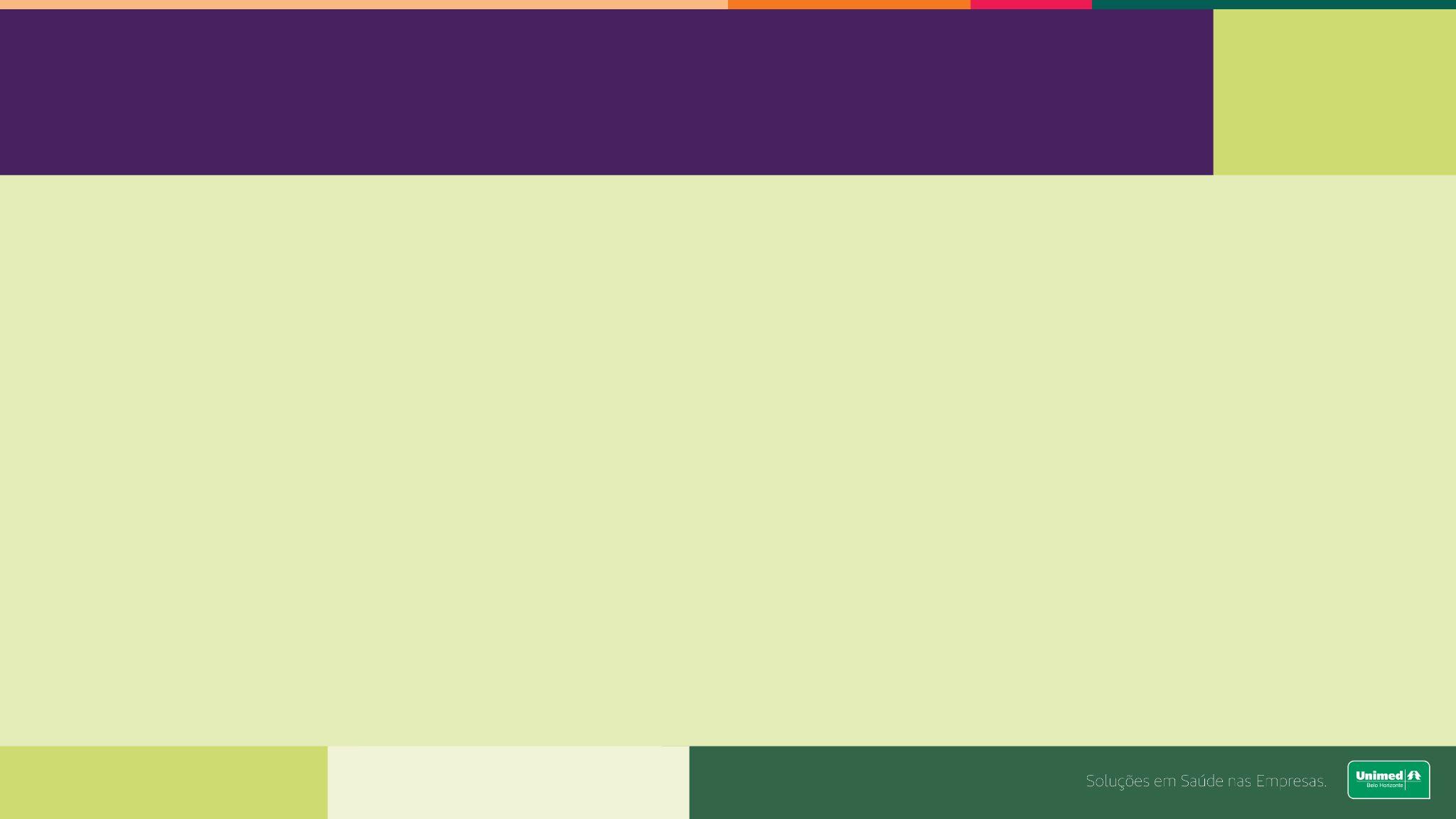 Alergias alimentares
Alergia alimentar



Intolerância alimentar
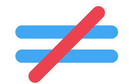 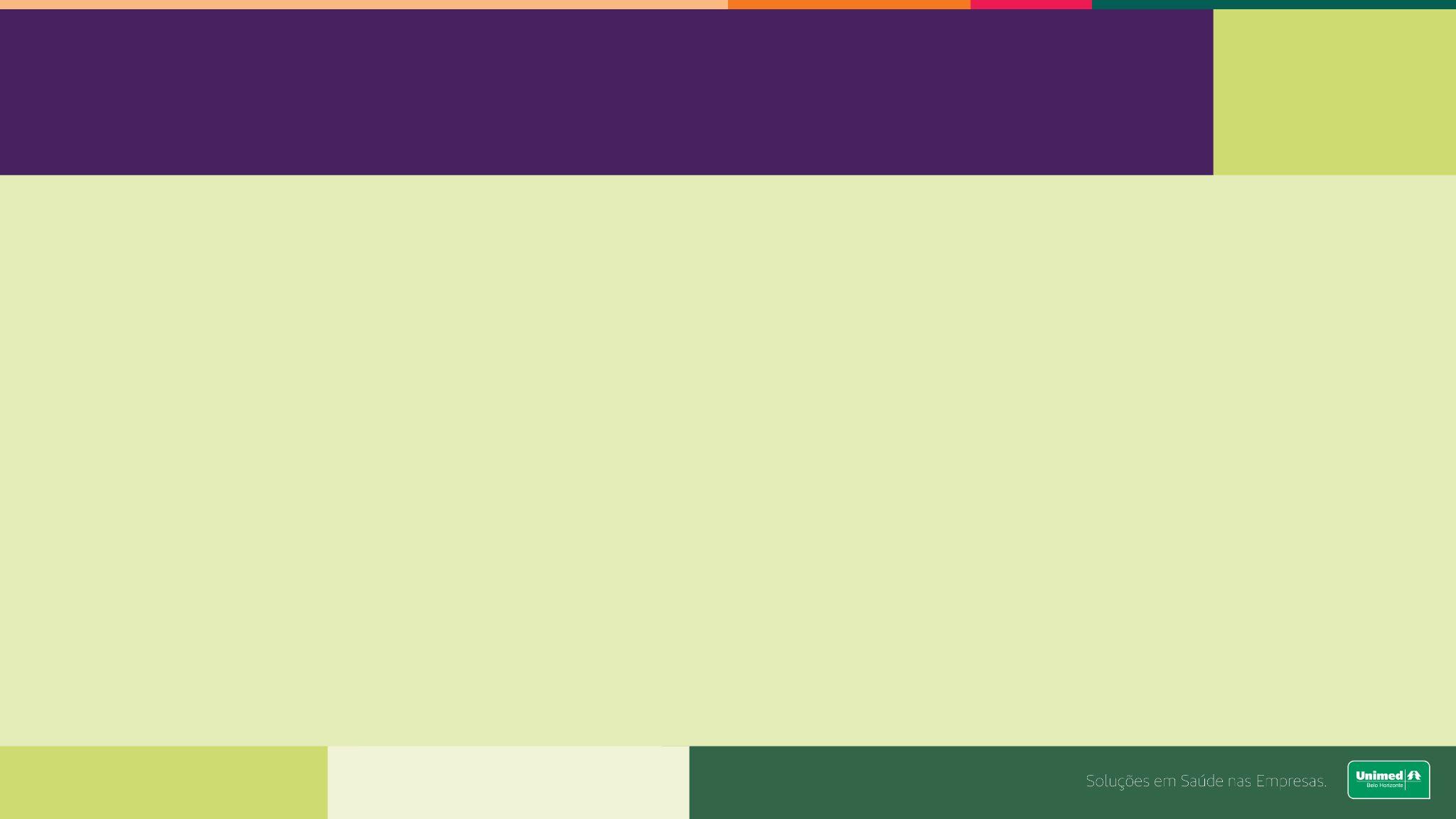 Alergias alimentares
Prevalência
Estima-se que as reações alimentares de causas alérgicas verdadeiras acometam 6-8% das crianças com menos de 3 anos de idade e 2-3% dos adultos.
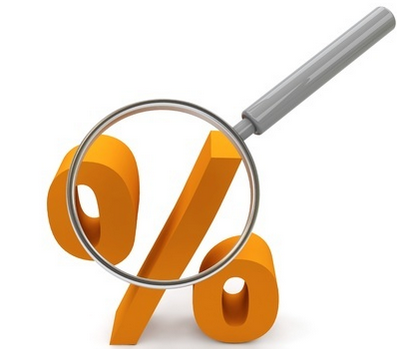 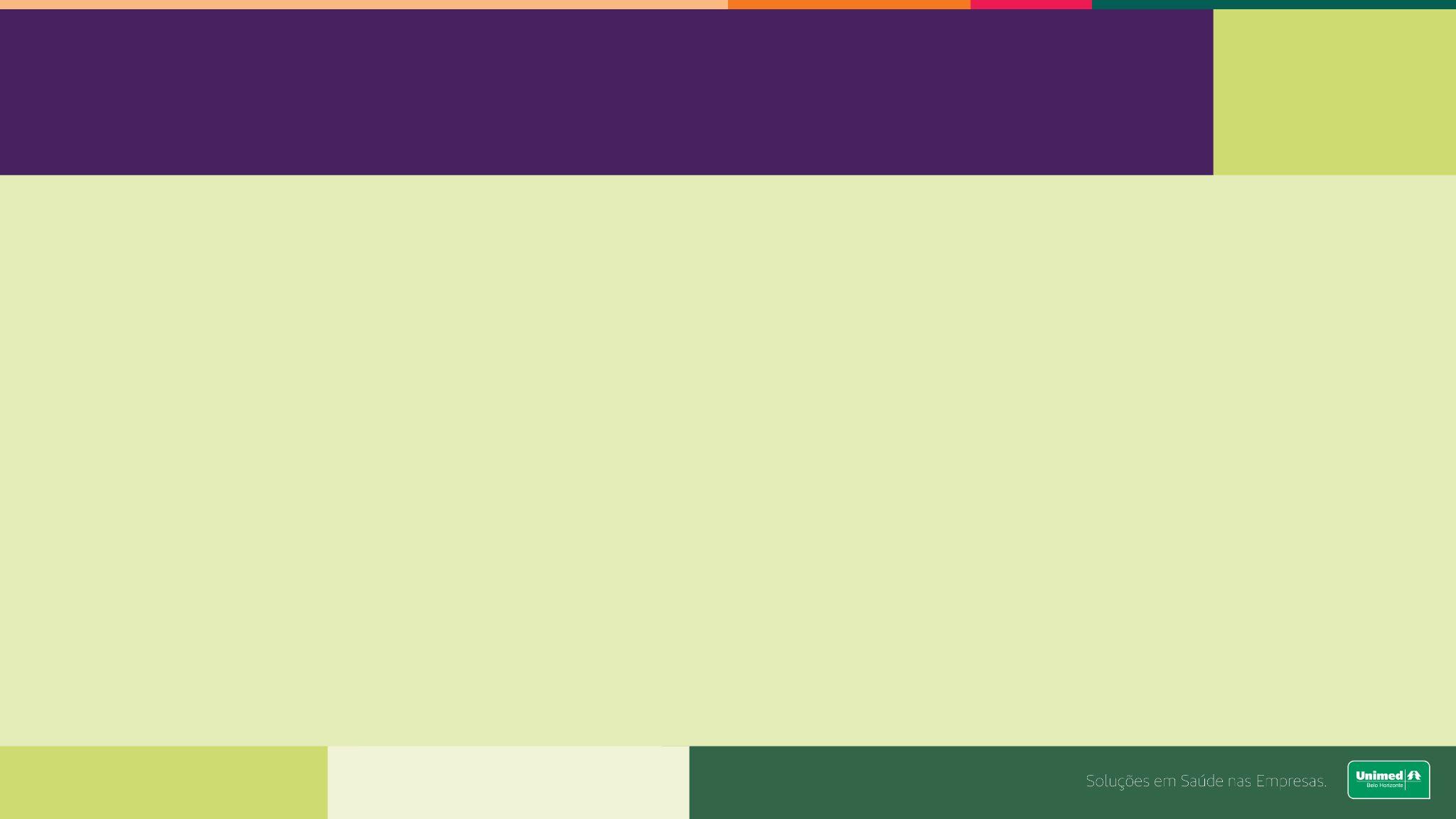 Alergias alimentares
Prevalência
Pacientes com doenças alérgicas apresentam uma maior incidência de Alergia Alimentar sendo encontrada em 38% das crianças com Dermatite Atópica e em 5% das crianças com quadro de asma.
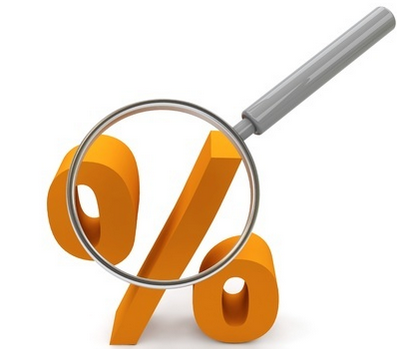 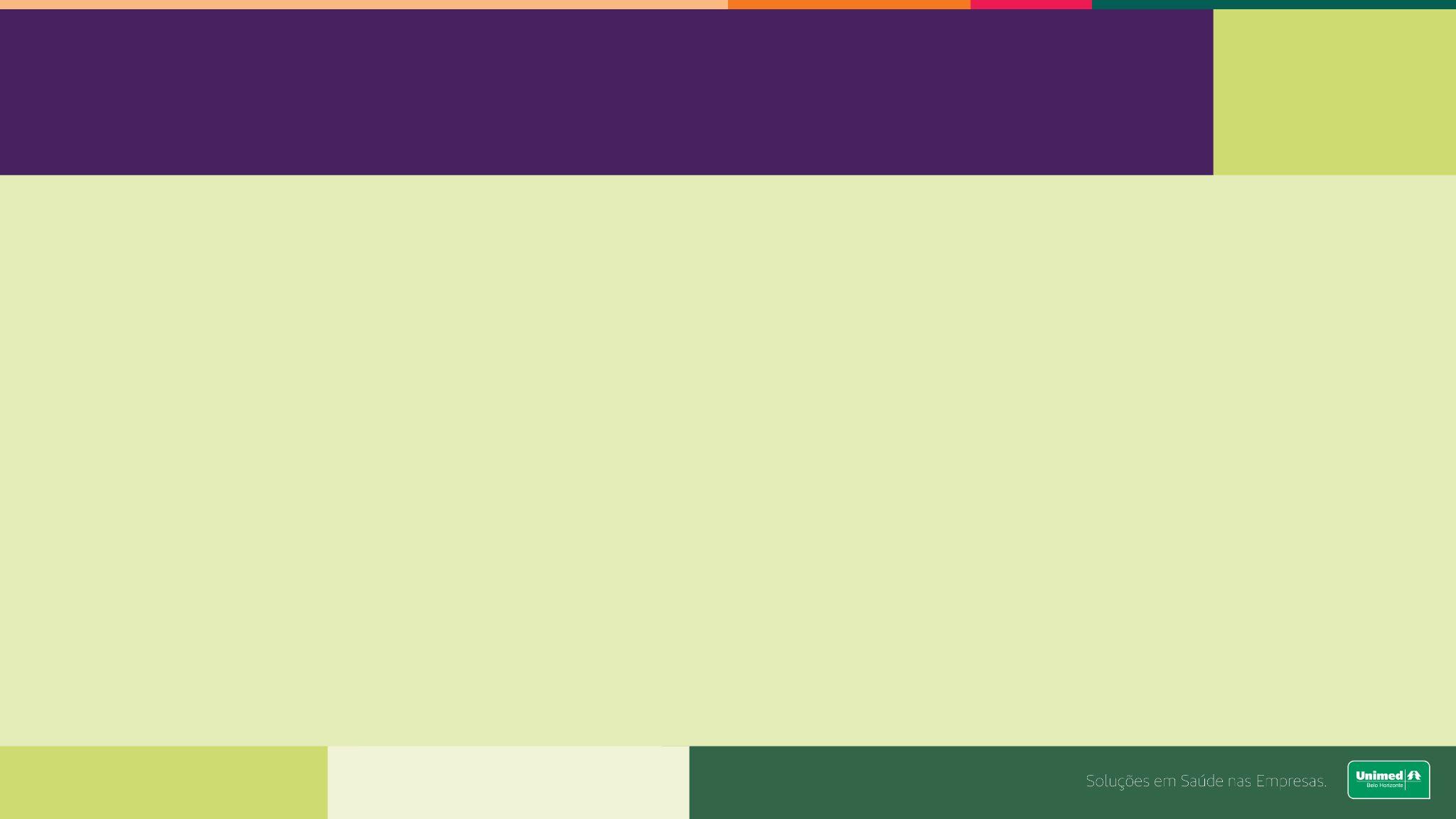 Alergias alimentares
Fatores envolvidos
Predisposição genética 
Potência antígena de alguns alimentos
Mecanismos de defesa (gastrointestinal)
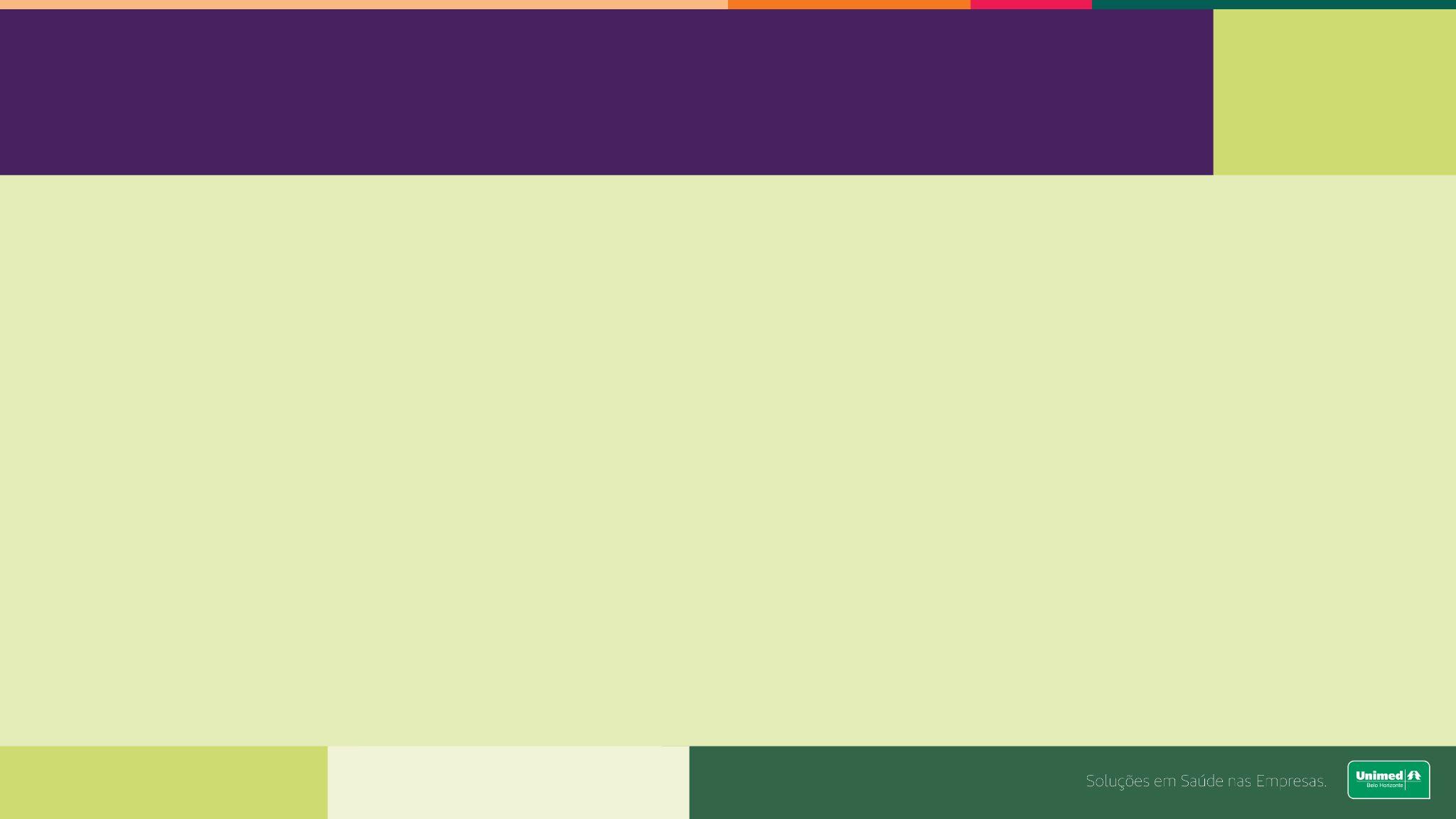 Alergias alimentares
Quais os alimentos mais frequentemente envolvidos na Alergia Alimentar? 
Leite de vaca
Ovo
Soja
Trigo
Peixe e crustáceos
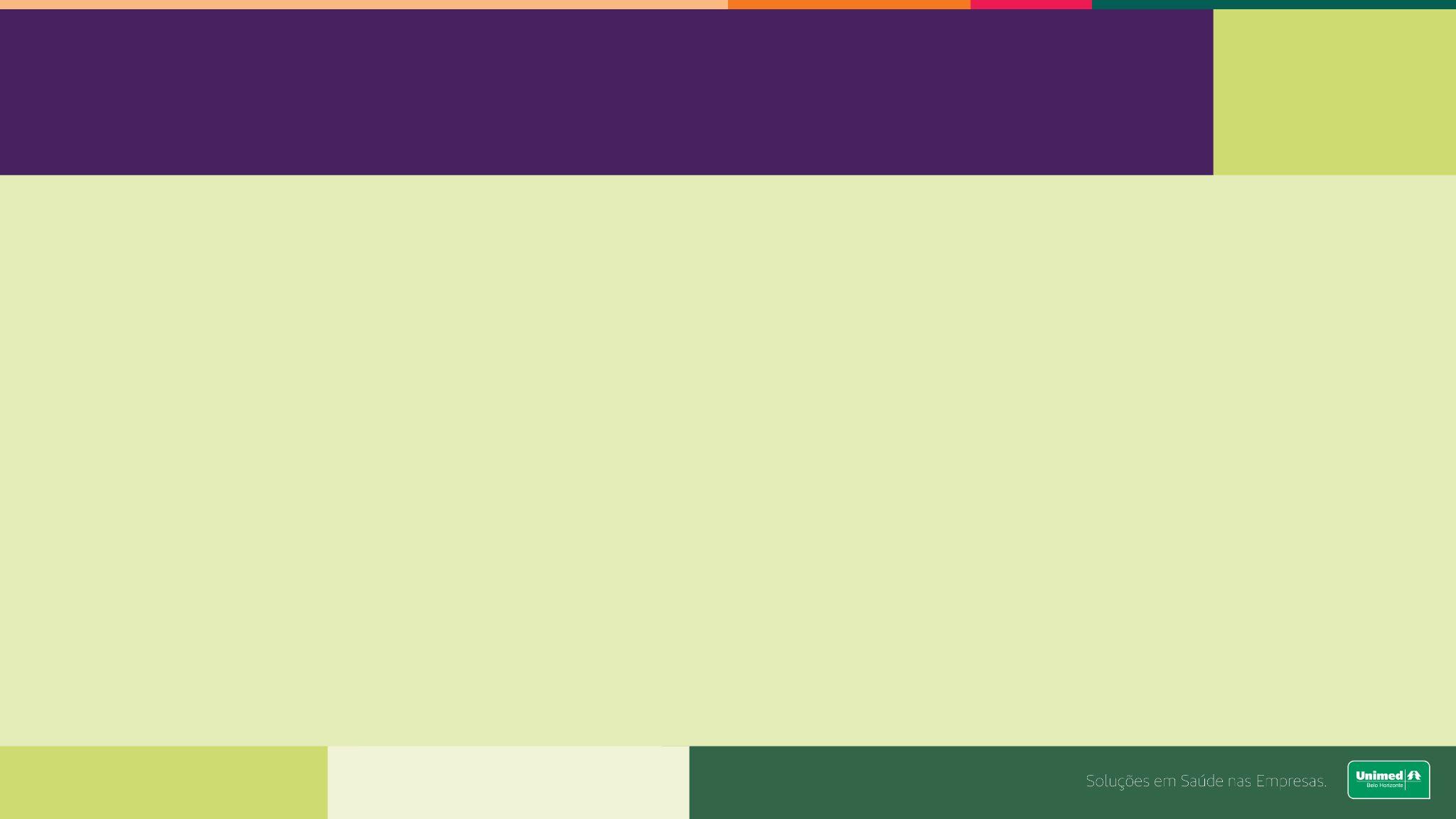 Alergias alimentares
Aditivos alimentares
Tartrazina
Sulfitos
Glutamato monosódico
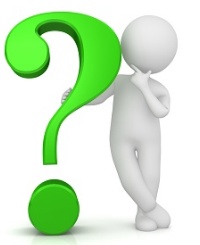 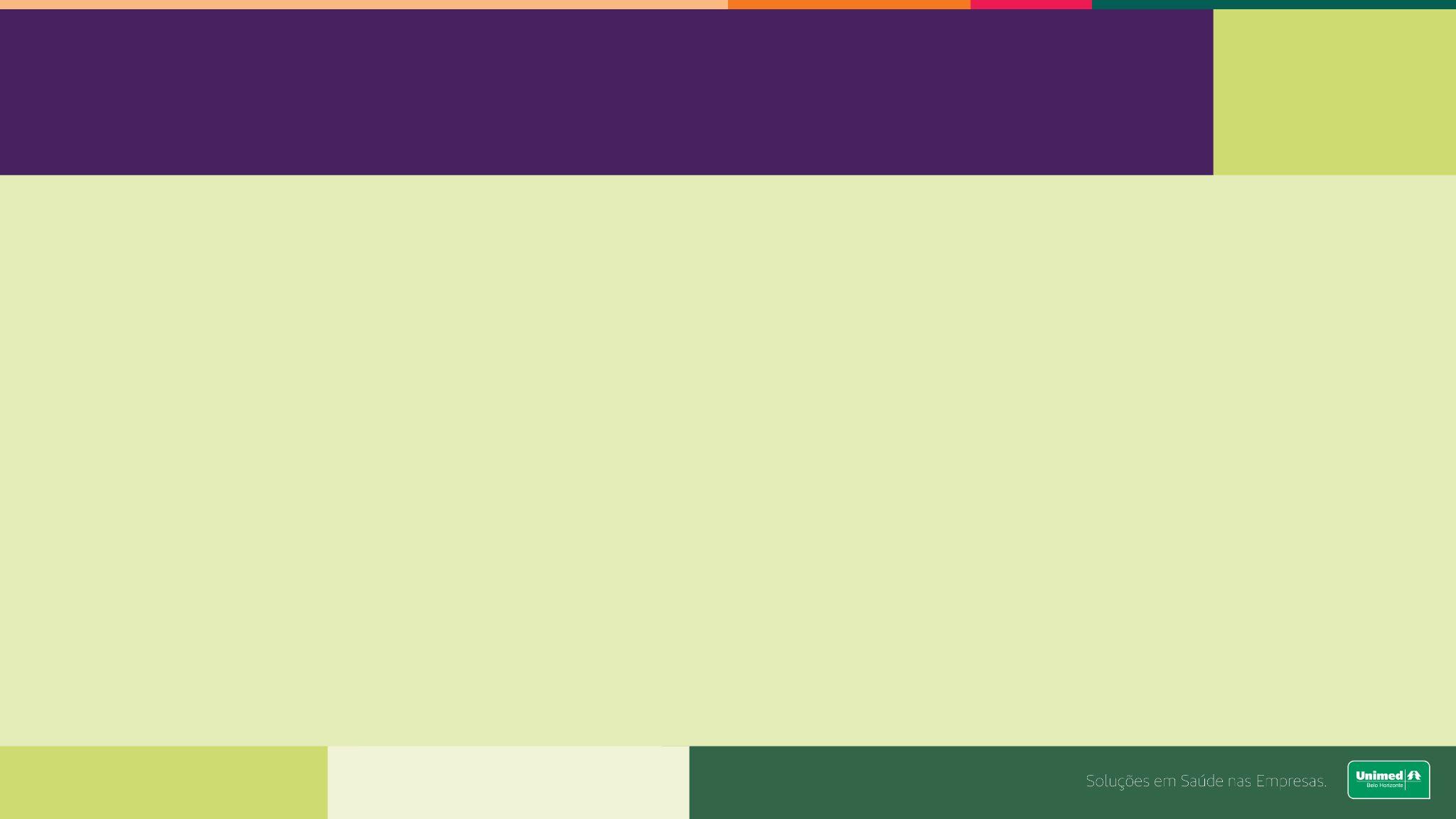 Alergias alimentares
Principais manifestações clínicas
Pele (urticária, inchaço, coceira, eczema),
Aparelho gastrintestinal (diarreia, dor abdominal, vômitos),
Sistema respiratório, como tosse, rouquidão e chiado no peito. 

Manifestações mais intensas, acometendo vários órgãos simultaneamente (Reação Anafilática).
Nas crianças pequenas, pode ocorrer perda de sangue nas fezes, o que vai ocasionar anemia e retardo no crescimento. Sintomas nasais isolados não são comuns.
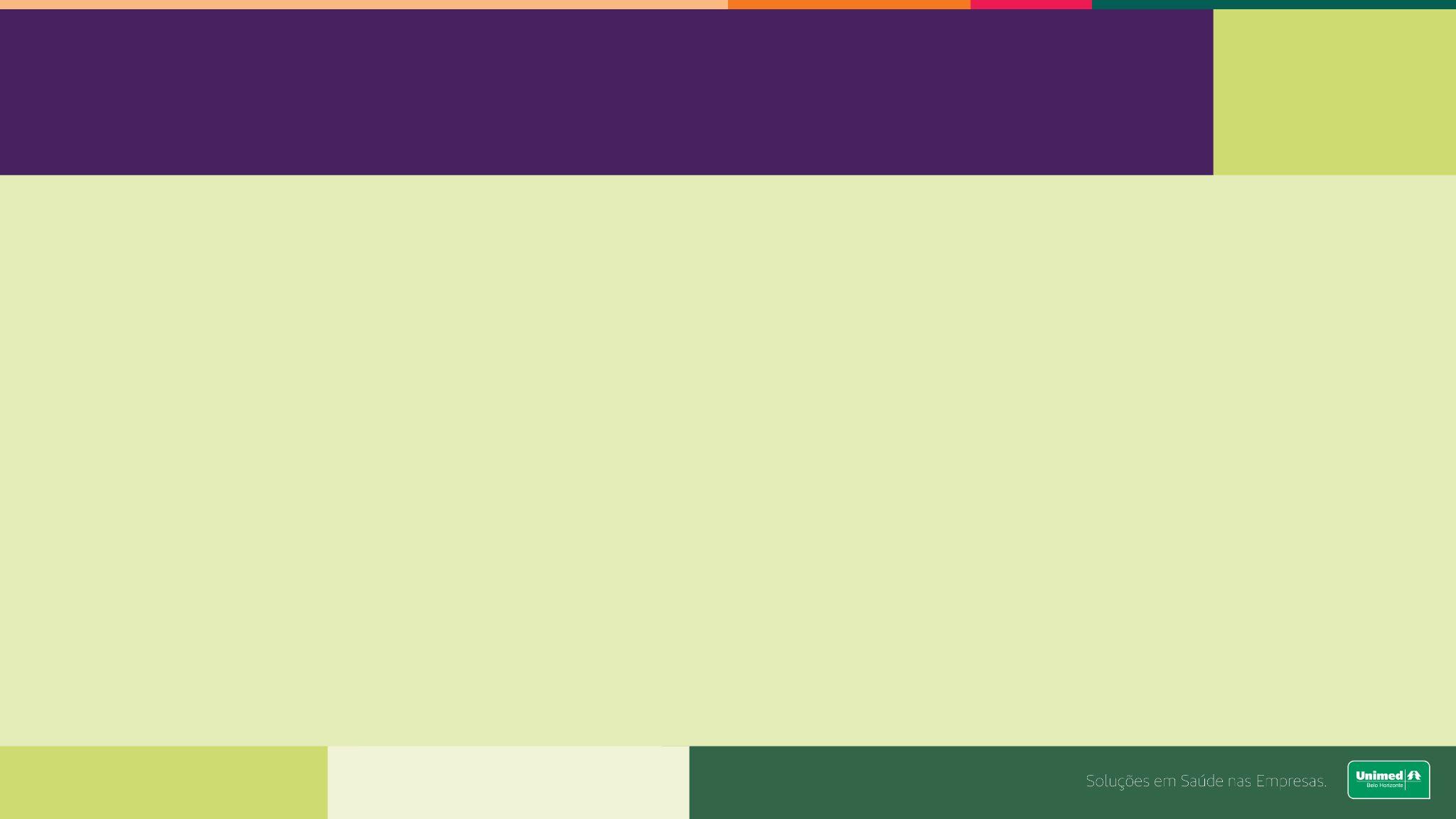 Alergias alimentares
Síndrome de alergia oral
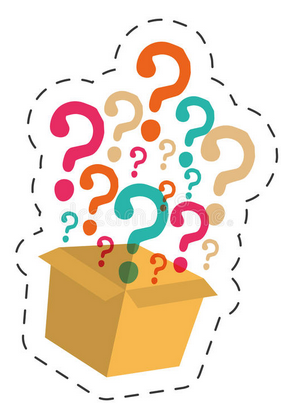 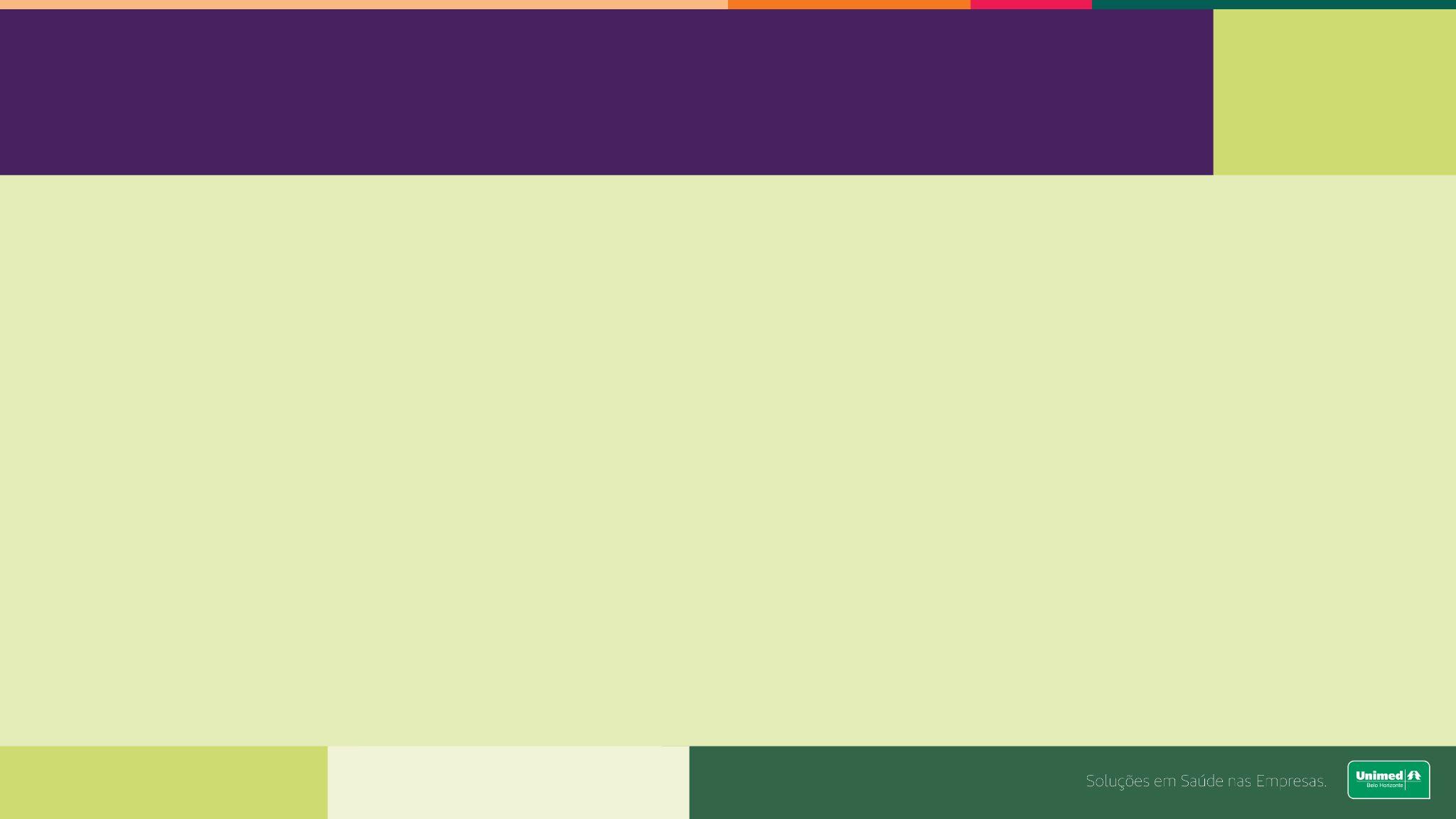 Alergias alimentares
Diagnóstico
Médico
História clínica
Teste alérgico
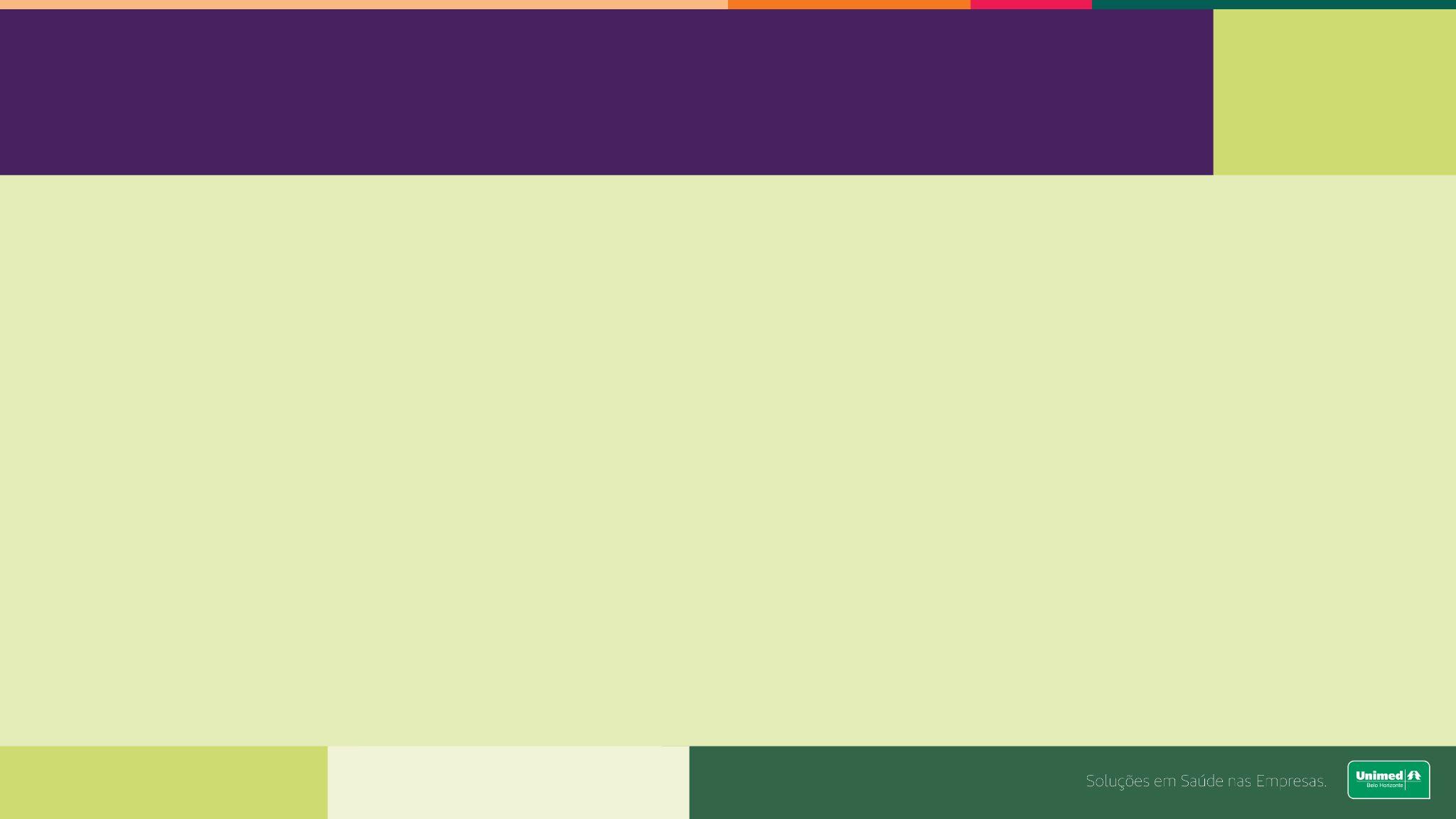 Alergias alimentares
Tratamento
Não existe medicamento para a alergia
Medicamento/sintoma
Exclusão do alimento
Leitura de rótulo
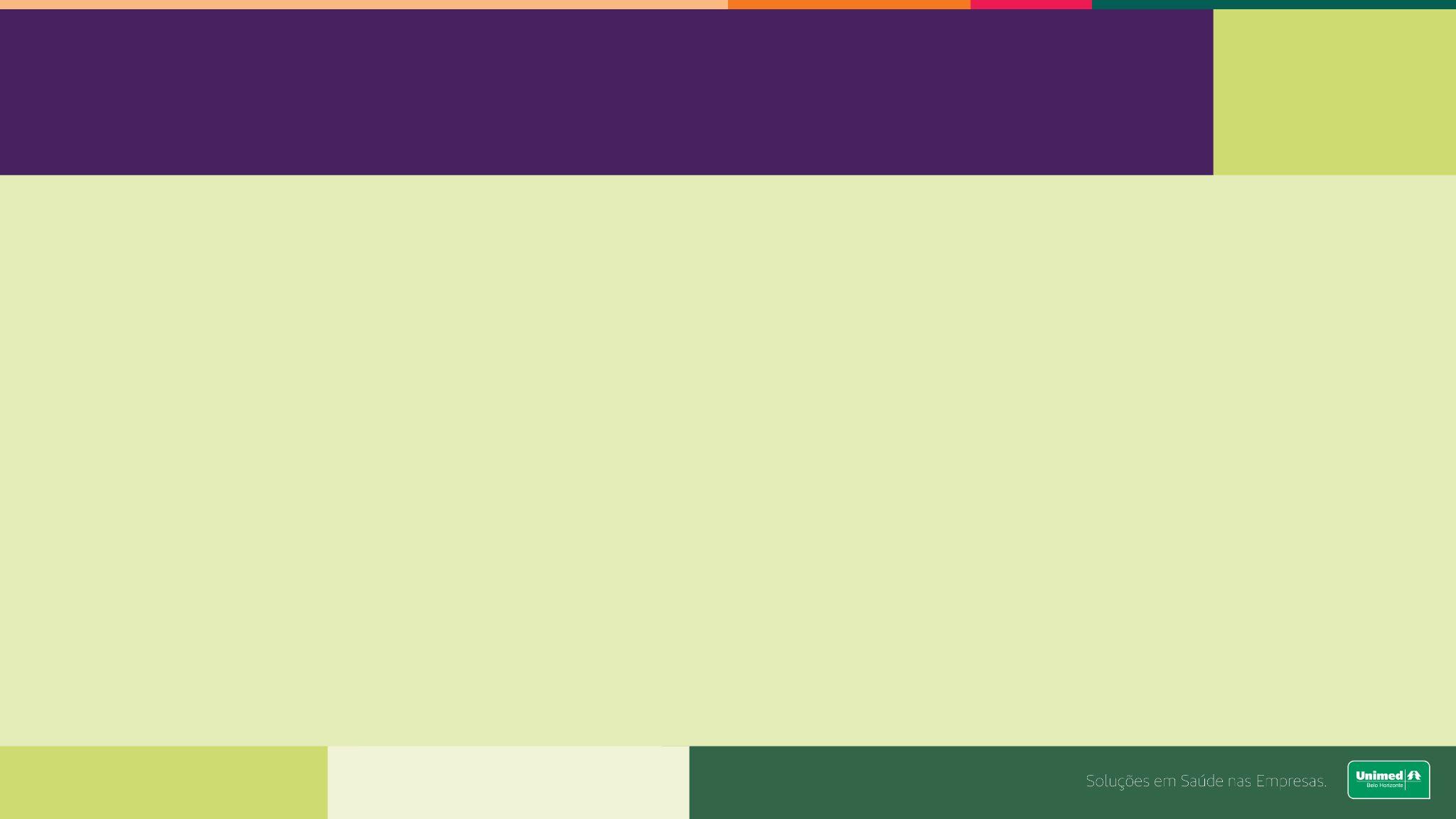 Alergias alimentares
O alimento causador da alergia pode voltar a ser ingerido?
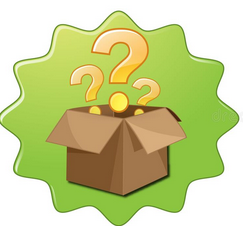 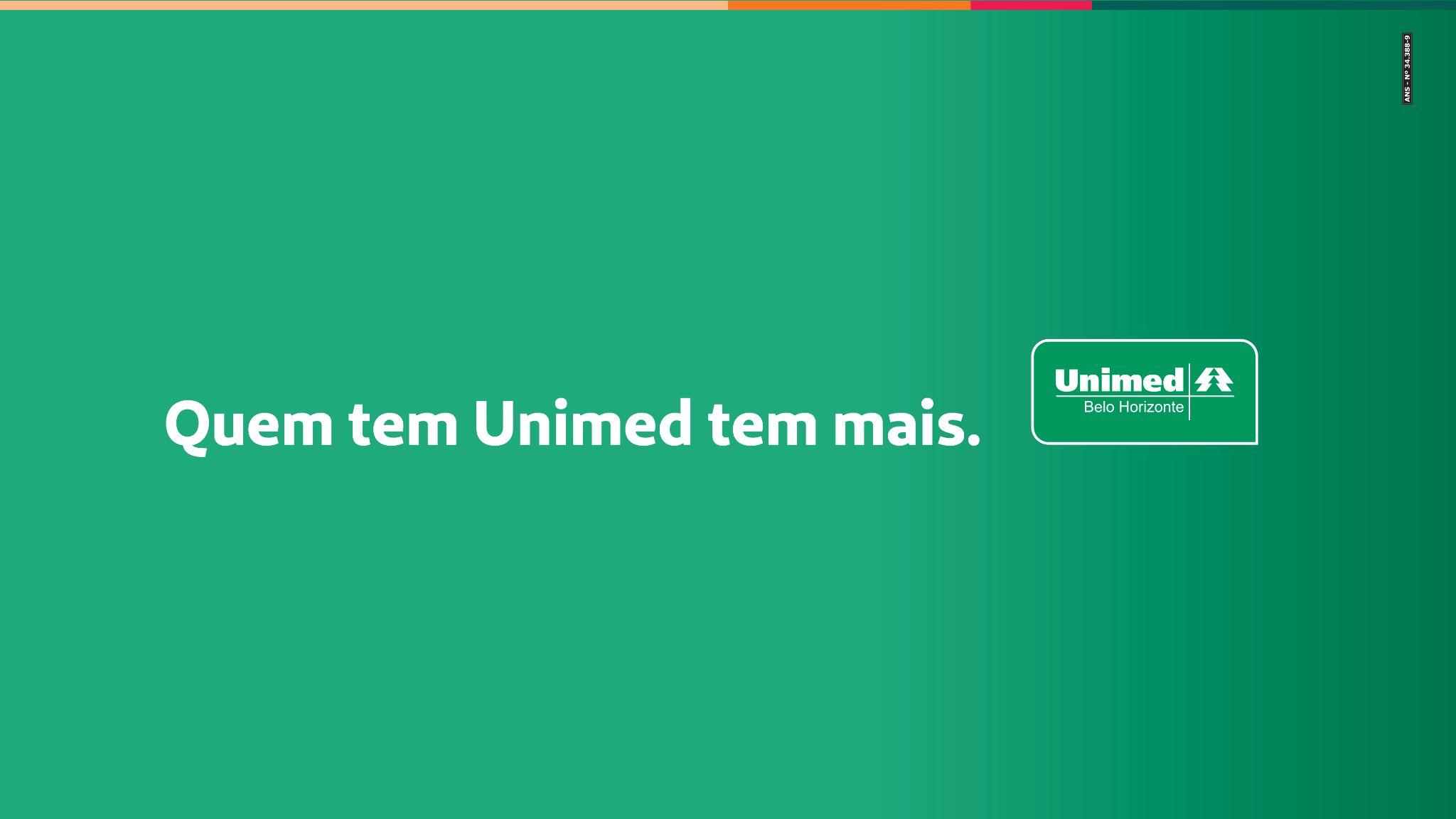